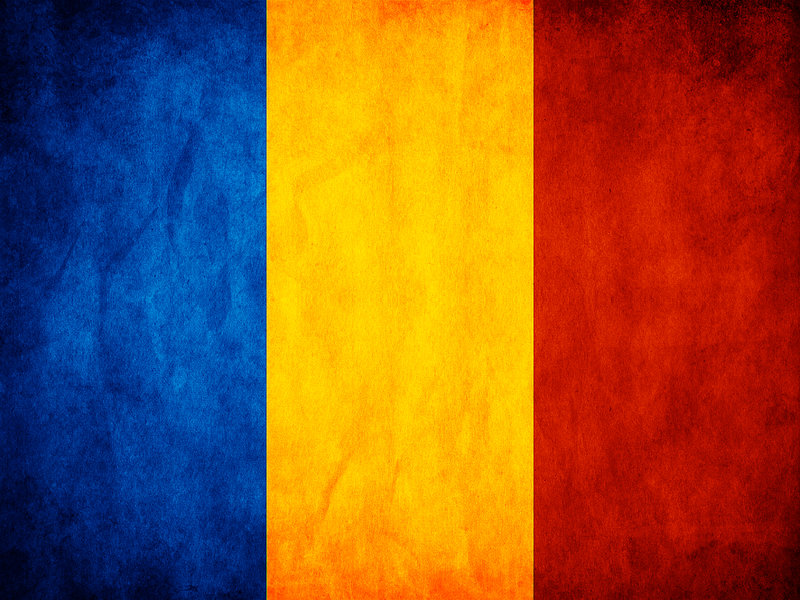 Présentation de la  Roumanie
Avec ses paysages uniques en Europe et ses peuples aimables
Cascade à l’eau thermale
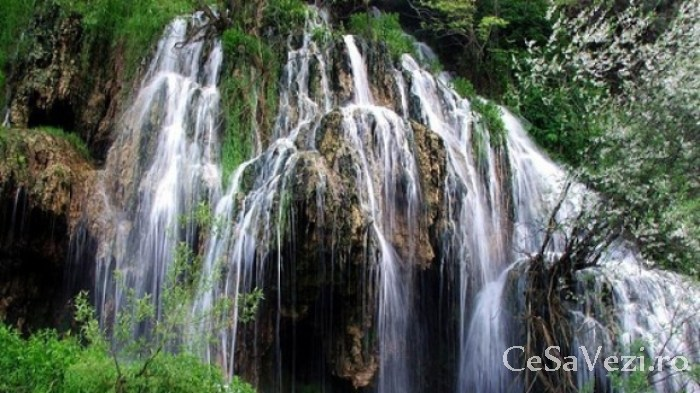 Un lac gélé
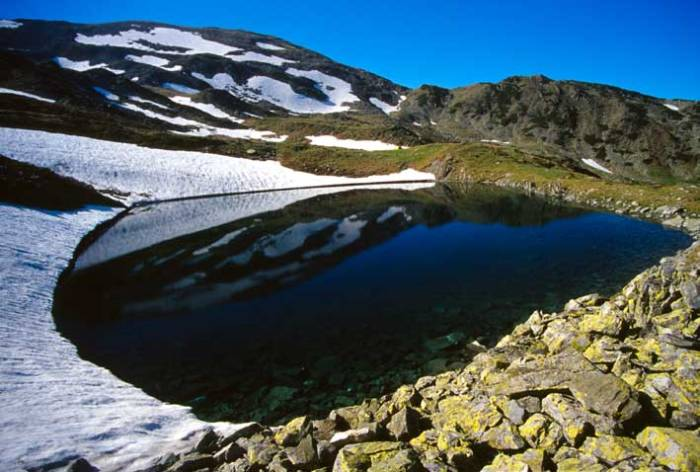 Changement des couleurs de l’eau
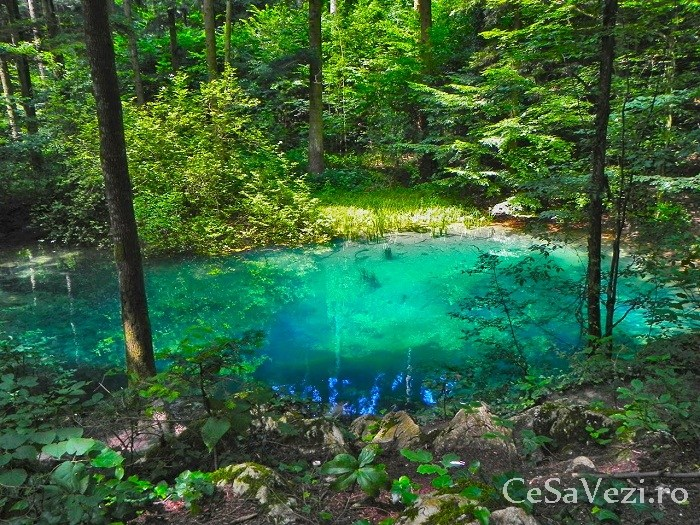 Les montagnes Parang - Réservation naturelle
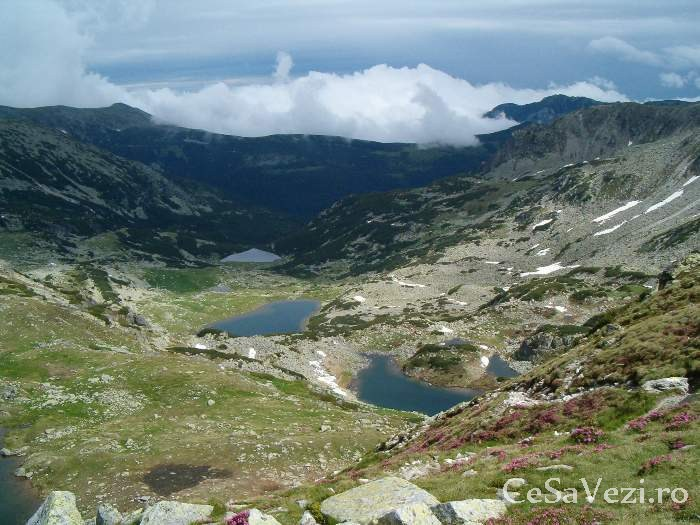 Présentation Géographique
En Europe, la Roumanie a un position géographique unique, ayant toutes les formes de relief: les montagnes Carpathes, collines, plaines, rivières, et la Mer Noire
La Roumanie a une surface d’environ 237.500 km2 et une population de 19.760.449 habitants, située au centre ouest de l’Europe, ayant des frontières avec: Ukraine, Moldavie, Hongrie, Serbie et Bulgarie.
Les 9 régions de la RoumanieNotre ville, Oradea fait part de la région Crisana.
éer
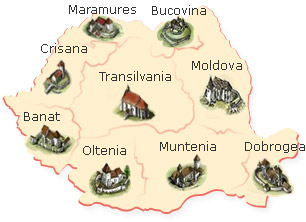 L’Unicité
La rivière Danube forme la frontière avec la Serbie et la Bulgarie et sa confluence avec la Mer Noire forme la Delta du Danube, le seul unique Delta en Europe, declaré un Monument Unesco.   
 la Roumanie a beaucoup de resources naturels  tels comme uniques flore et faune sauvages, elle occupe la première position en Europe en ce qui concerne les resources  des eaux thérmales, des caves, mines de sel, métaux précieux,  charbon, de gaz, etc.)
La Delta du Danube
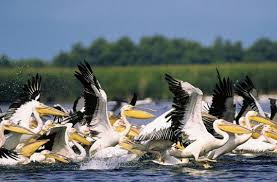 Les Montagnes et les villages roumains
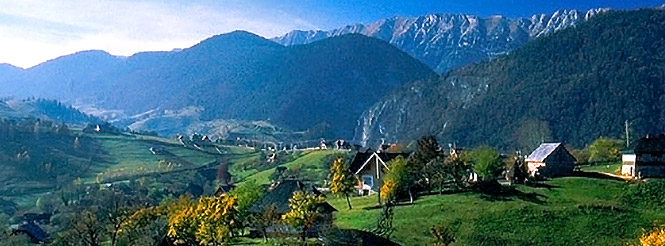 Le bord de la Mer Noire
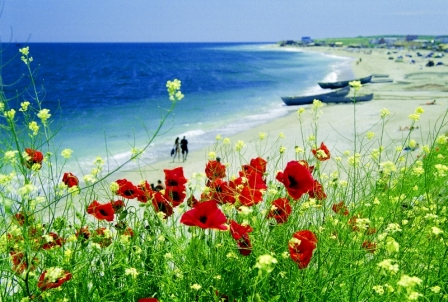 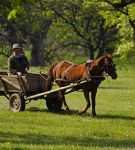 Le village roumain
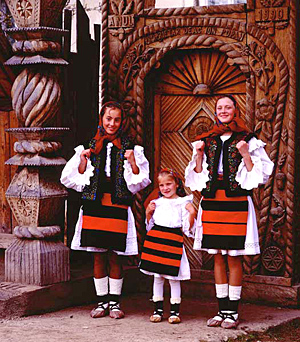 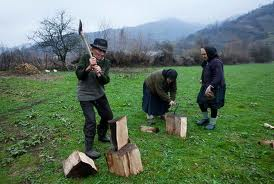 Des délices culinaires roumaines
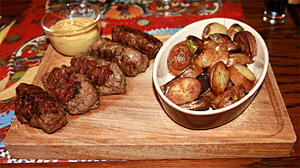 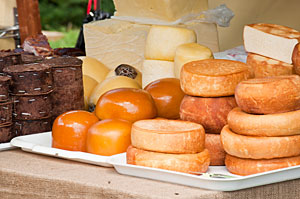 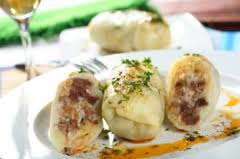 Les personnalités roumaines Gheorghe Hagi et Nadia Comaneci
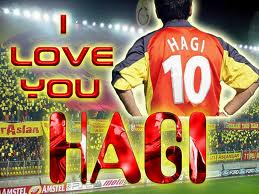 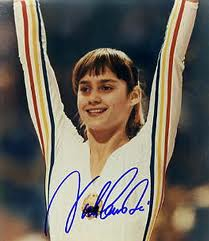 Le sculpteur Constantin Brancusi et le poète Mihai Eminescu
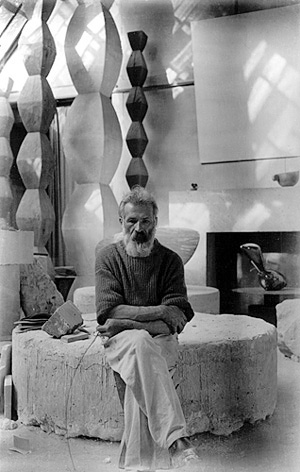 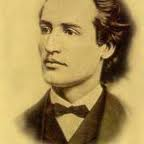 Les Merveilles de la Roumanie
Dracula Château
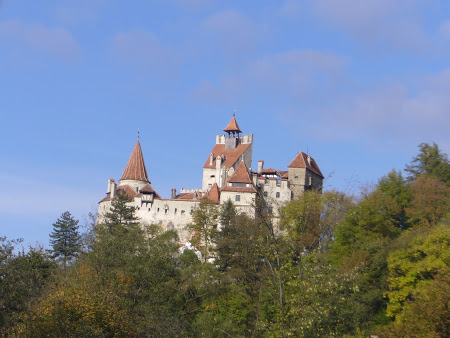 Le château médiéval d’Hunedoara
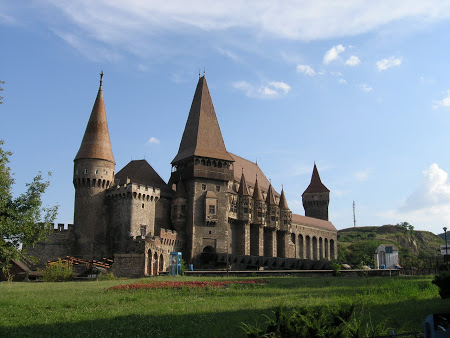 Le château PELES de Sinaia
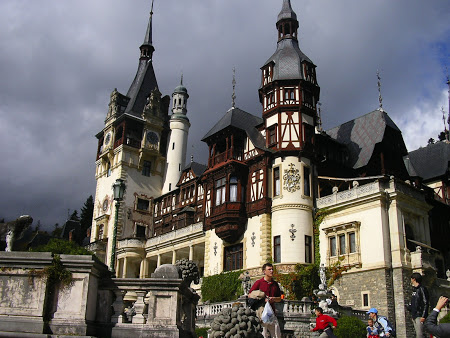 TRANSFAGARASAN Route
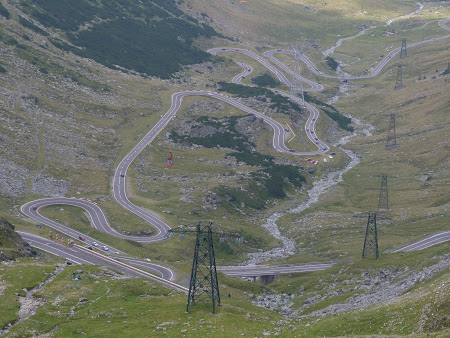 TURDA Saline
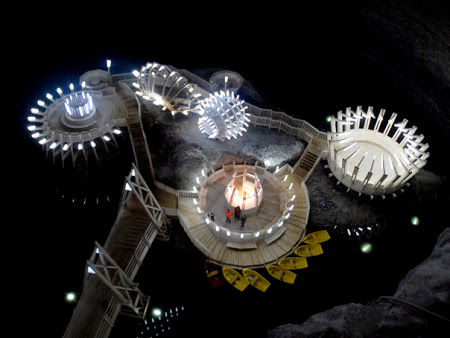 Used
Voronet Monastère dans la région de Bucovine
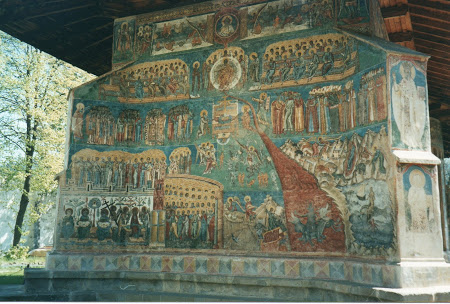 On vous rémercie pour regarder notre présentation et on vous attend en Roumanie!!!
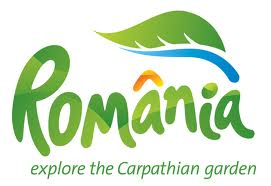